nTIDE Lunch & Learn Webinar Series
Kessler Foundation, UNH, and AUCDCOVID Update – Year in ReviewDate: January 20, 2023
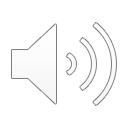 nTIDE Lunch & Learn Webinar Series
Kessler Foundation, UNH, and AUCDCOVID Update – Year in ReviewDate: January 20, 2023
Up Front Matters
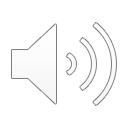 This webinar is being recorded. We will post an archive of along side the Monthly nTIDE broadcast on our webinar, each month, on our website at www.researchondisability.org/nTIDE. This site will also provide copies of the presentations, the speakers’ bios, full transcripts, and other valuable resources.
As an attendee of this webinar, you are a viewer. To ask questions of the speakers, click on the Q & A box on your webinar screen and type your questions into the box. Speakers will review these questions and provide answers during the last section of the webinar. Some questions may be answered directly in the Q & A box.
#nTIDE
3
Up Front Matters
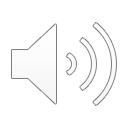 If you have any questions following this recording, please contact us at disability.statistics@unh.edu, or toll free at 866-538-9521 for more information. Thanks for joining us. Enjoy today's webinar!
#nTIDE
4
ASL Interpreter & Closed Captioning
To see interpreter and the gallery of speakers at the same time, we recommend using a computer or laptop, rather than  a phone or tablet.
For closed captioning, click on the Closed Caption button and select Show Subtitle or View Full Transcript.
#nTIDE
5
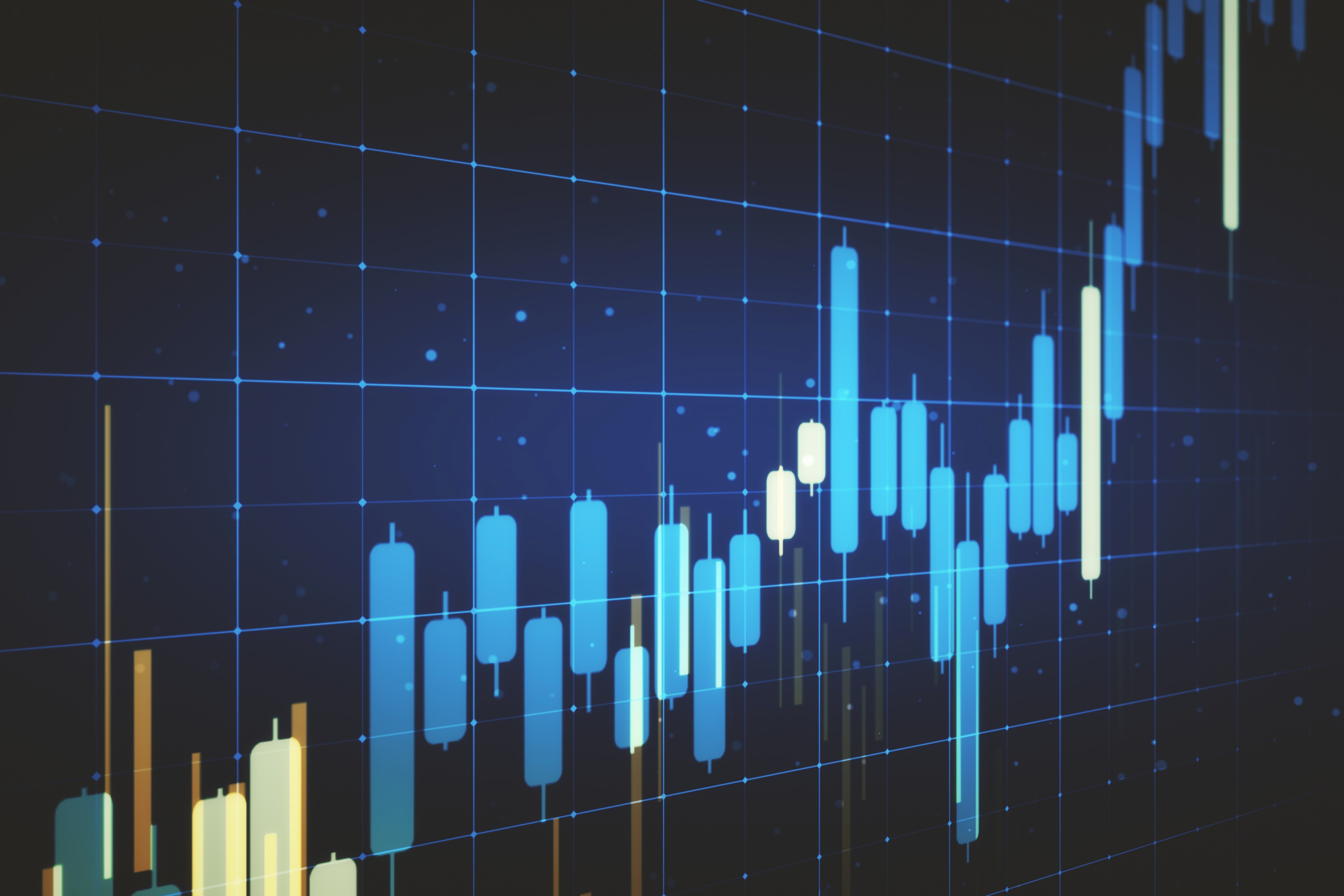 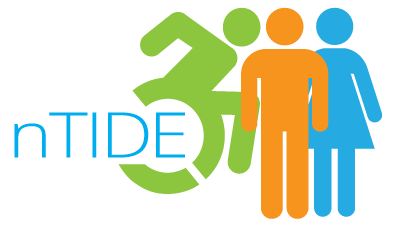 Annual Disability Statistics Collection Webinar
February 7-8, 2023 
Join us for the virtual release of the Annual Disability Statistics Collection on Tuesday, February 7th, 2023, or on a second repeated live broadcast Wednesday, February 8th, 2023.  People can attend either date … or even both dates.
Register here: https://www.researchondisability.org/annual-event. 
Same link works both days
#nTIDE
6
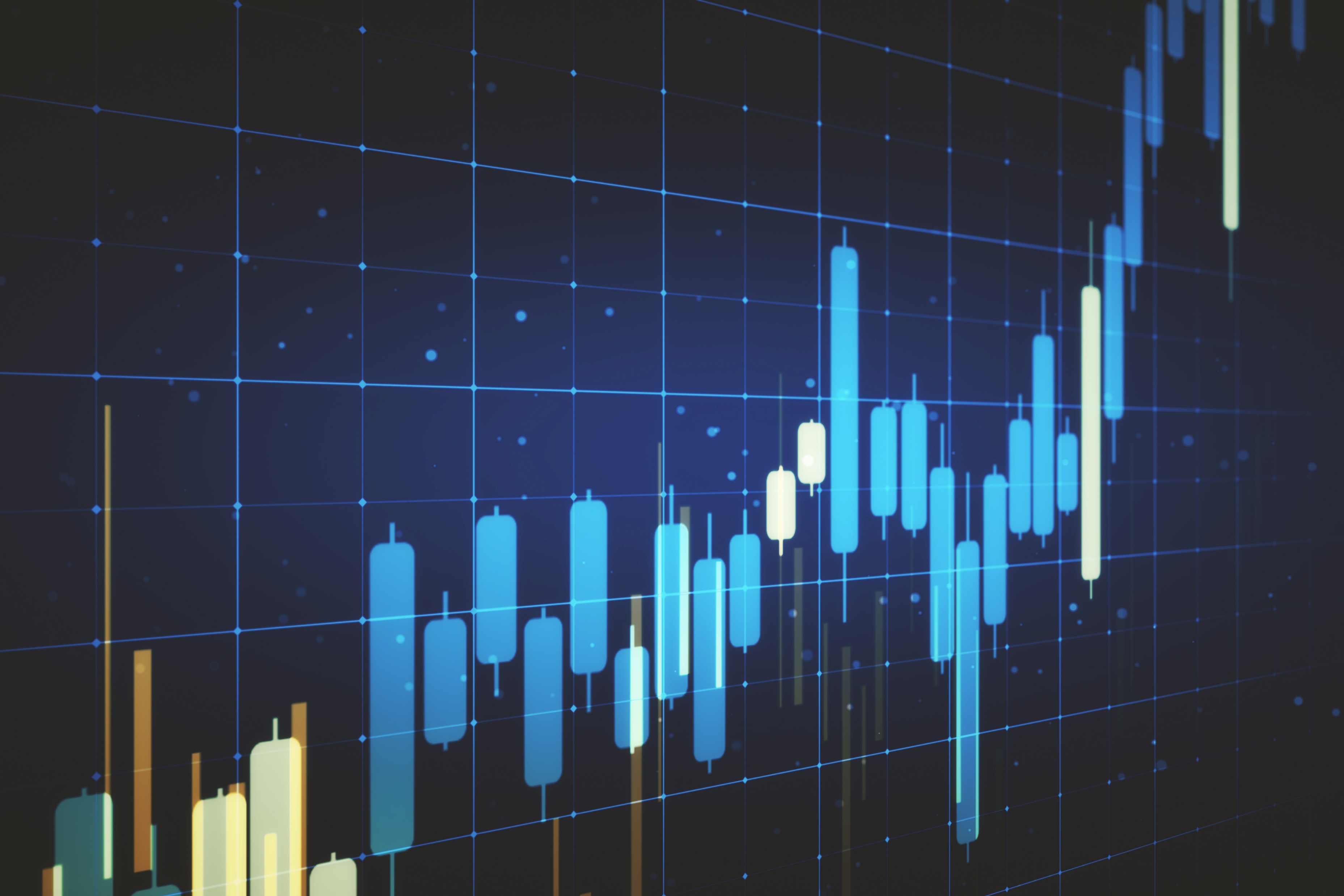 COVID-19 Update – Year in Review
Andrew Houtenville
University of New Hampshire

John O’Neill
Kessler Foundation

Denise Rozell
Association of University Centers on Disabilities
#nTIDE
8
Today’s Agenda
●   12:00 pm: 	Welcome and Introduction
●   12:05 pm:	Year in Review of Updated Numbers from the     	Public-Use Micro Data of the Current Population 	Survey
●   12:35 pm:	Open Q&A period
#nTIDE
9
Employment-to- Population Ratio
Findings in the 
nTIDE (First Friday) Report
#nTIDE
10
Employment-to- Population Ratio
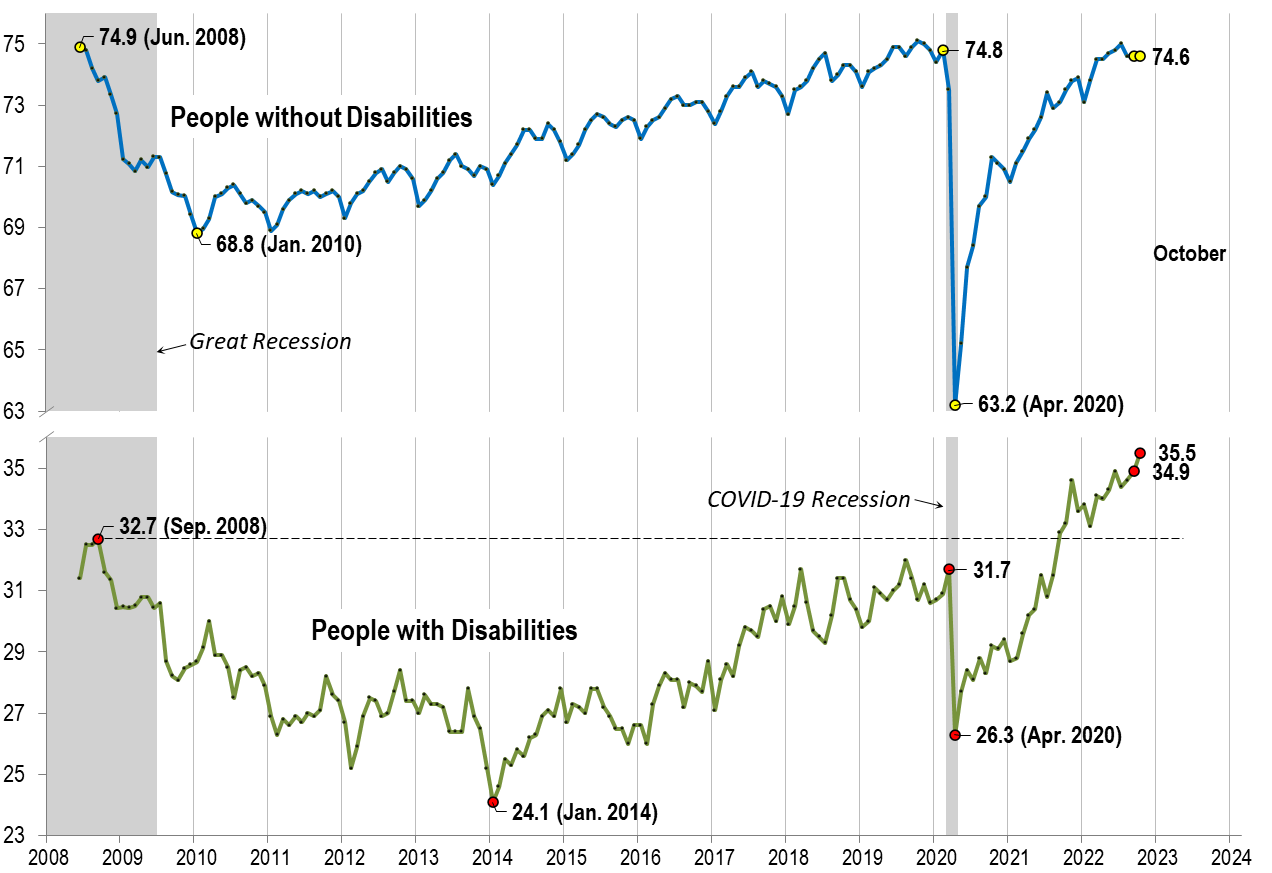 #nTIDE
11
Labor ForceParticipationRate
#nTIDE
12
Labor ForceParticipationRate
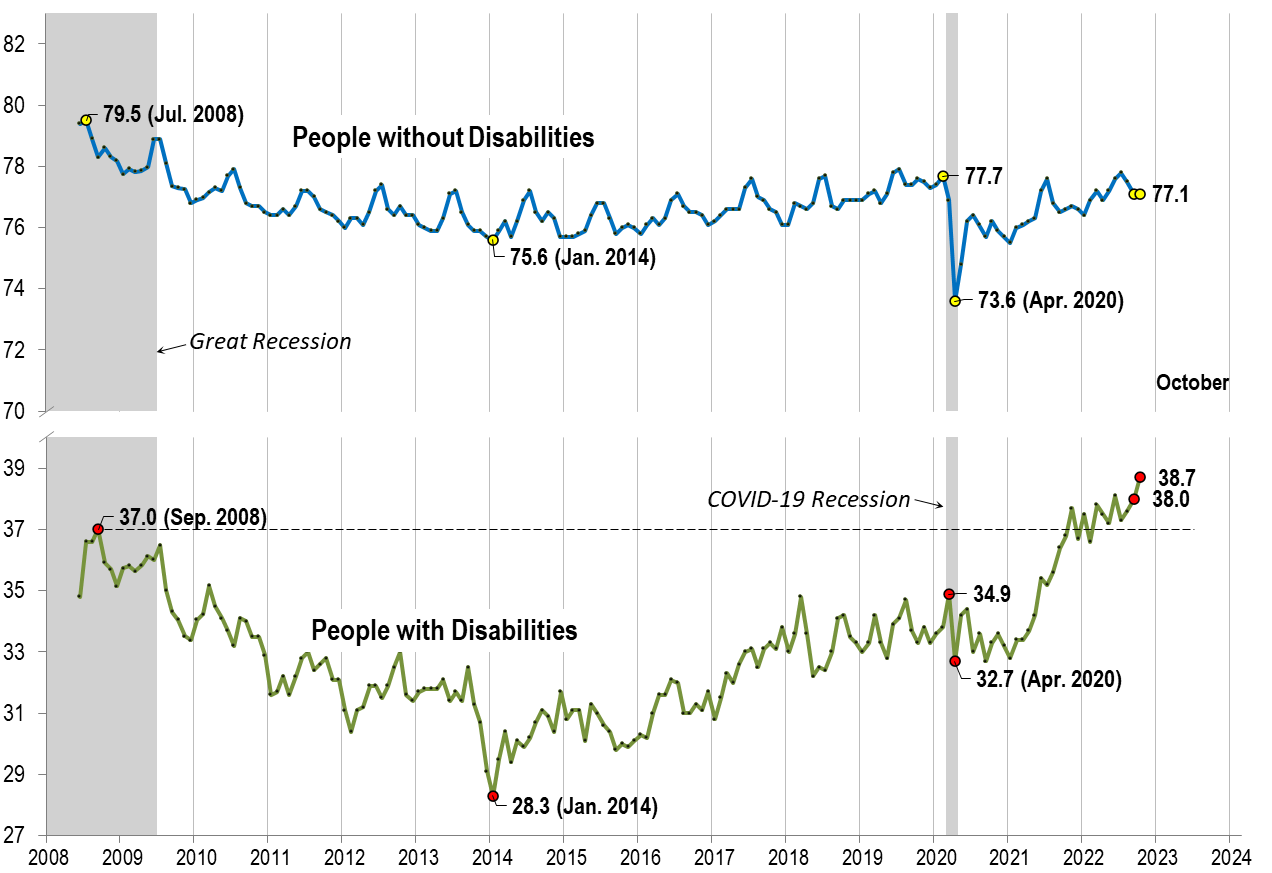 #nTIDE
13
NumberUnemployed
Mid-Month Update
Findings
#nTIDE
14
NumberUnemployed
#nTIDE
15
NumberUnemployed
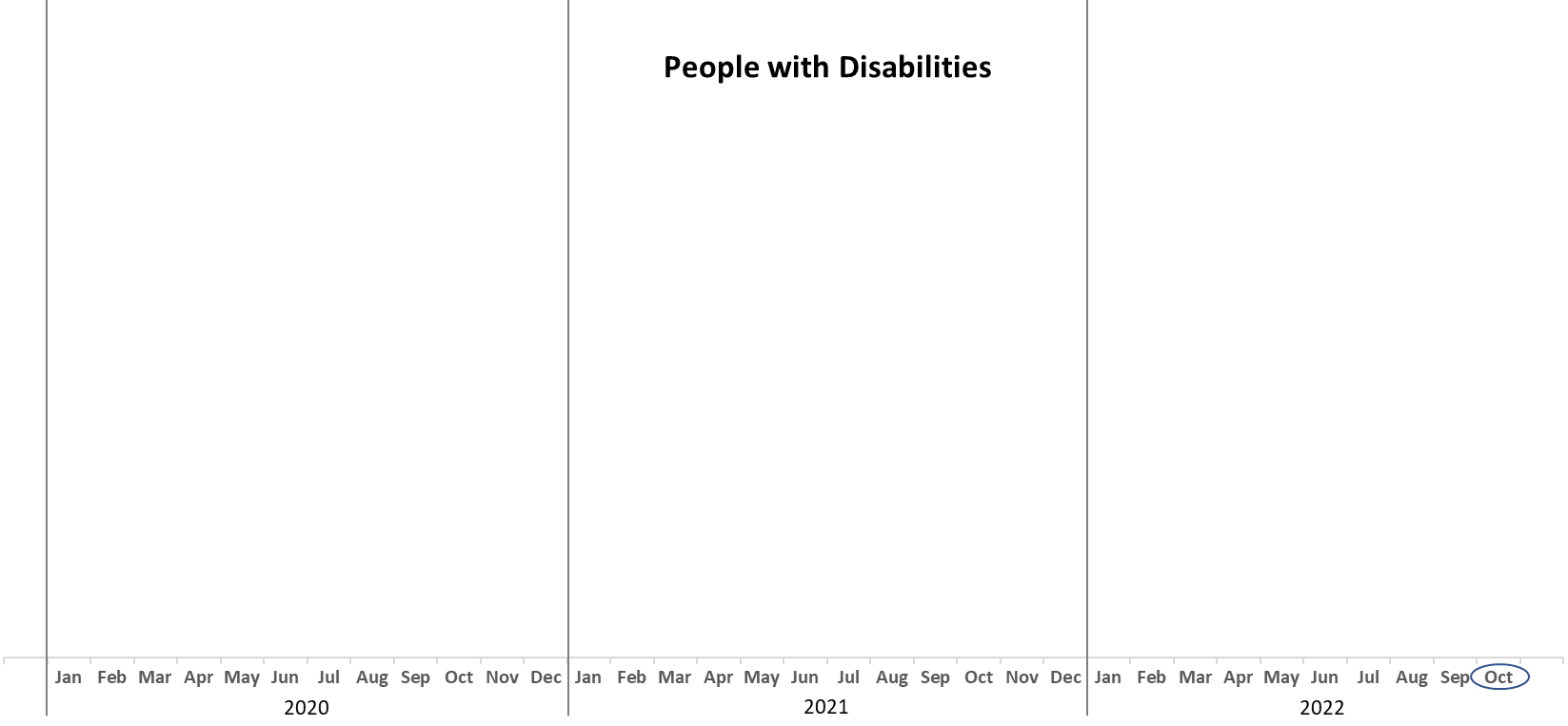 #nTIDE
16
NumberUnemployed
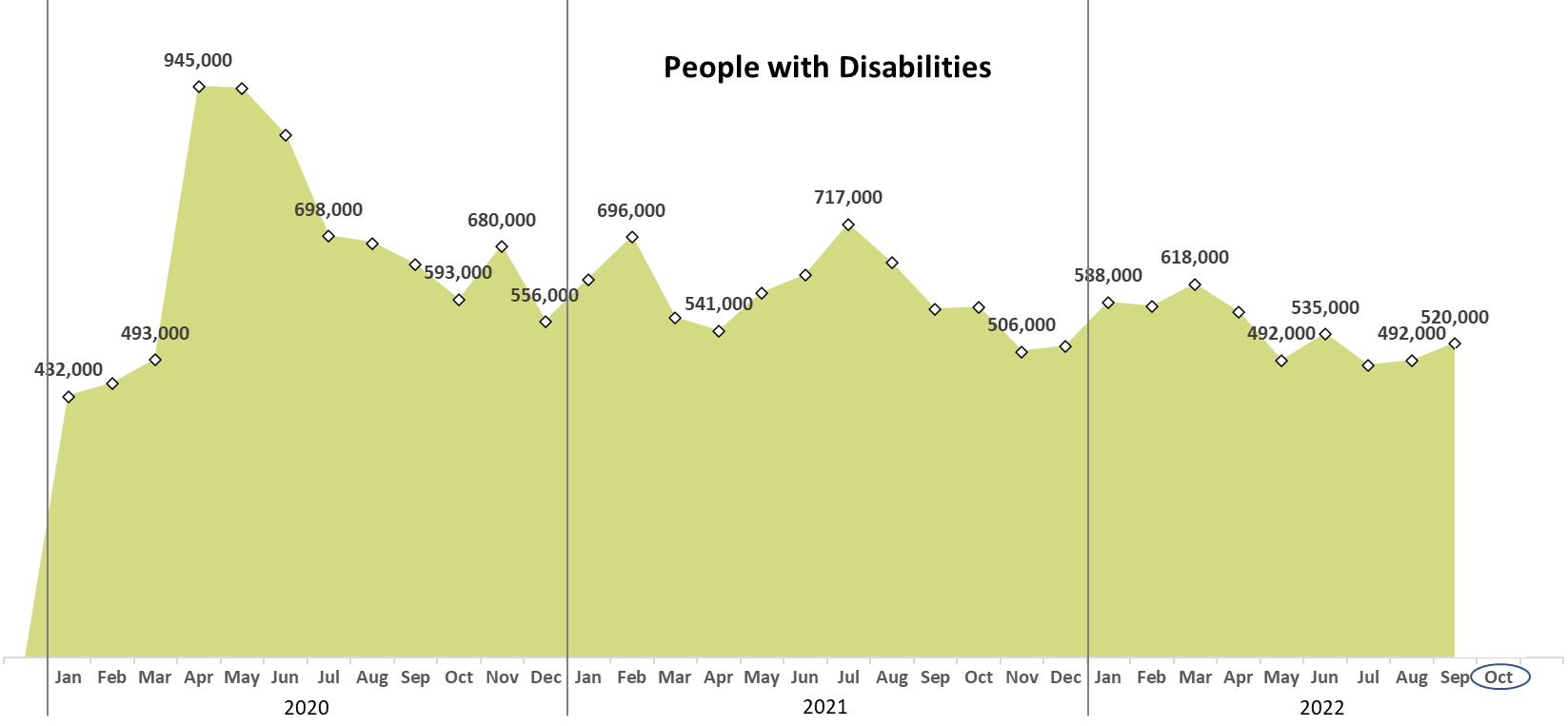 #nTIDE
17
NumberUnemployed
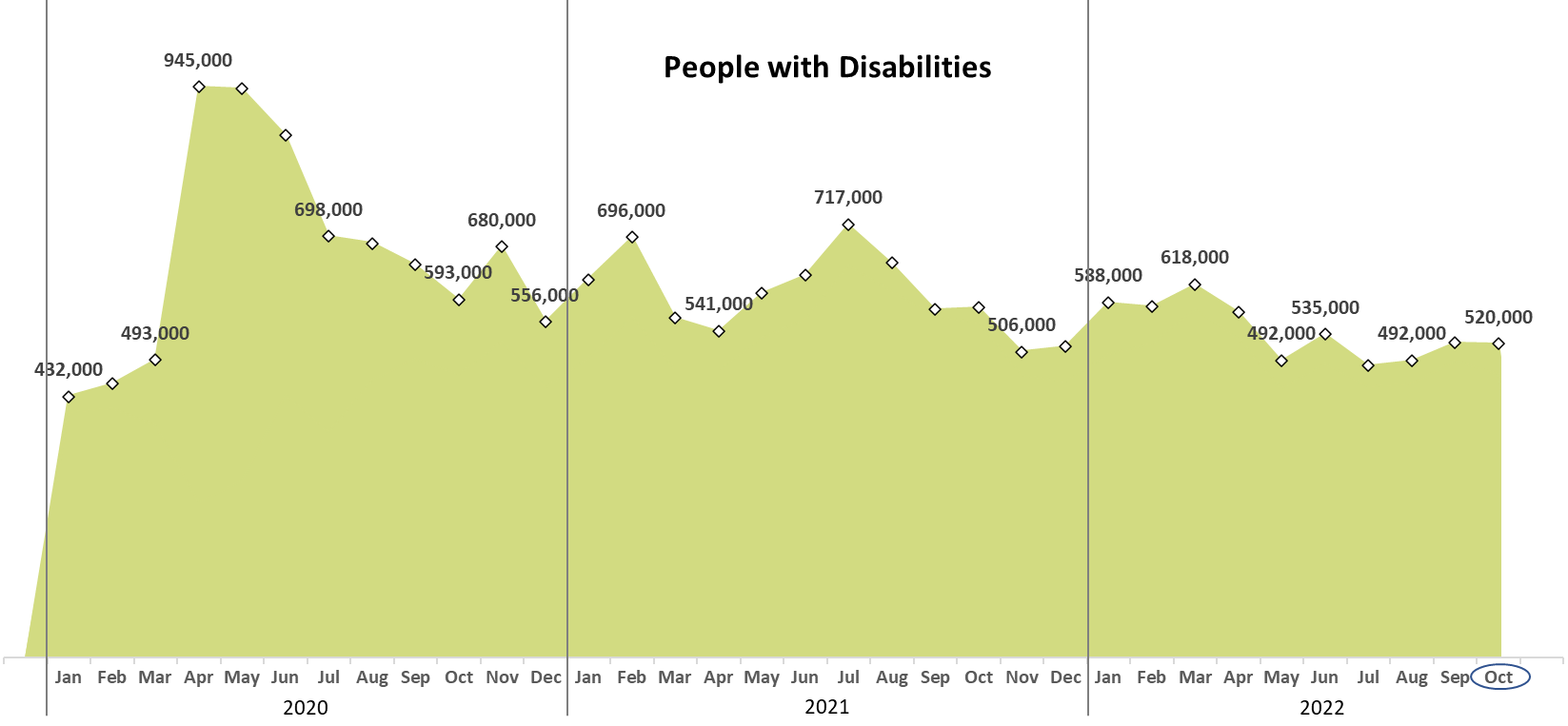 #nTIDE
18
NumberUnemployed
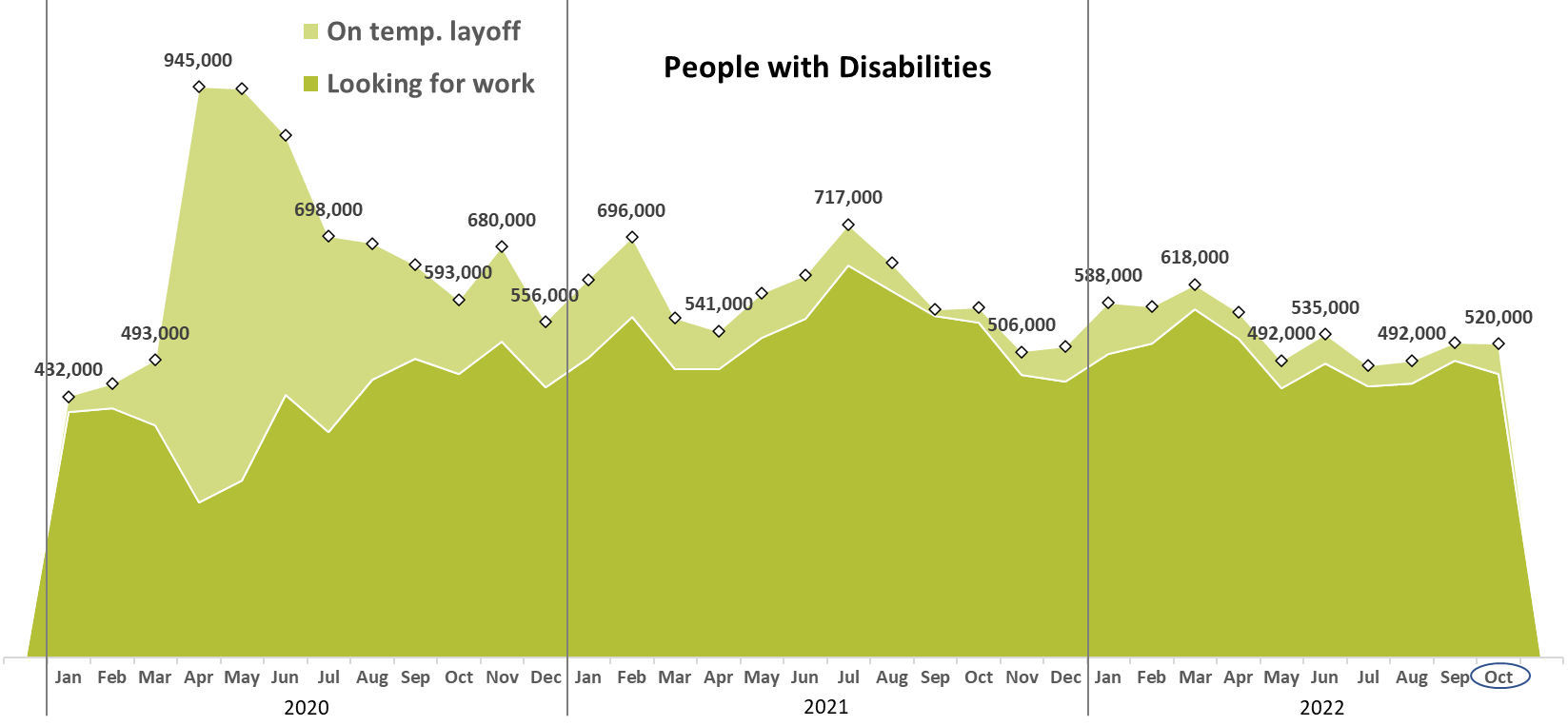 #nTIDE
19
NumberUnemployed
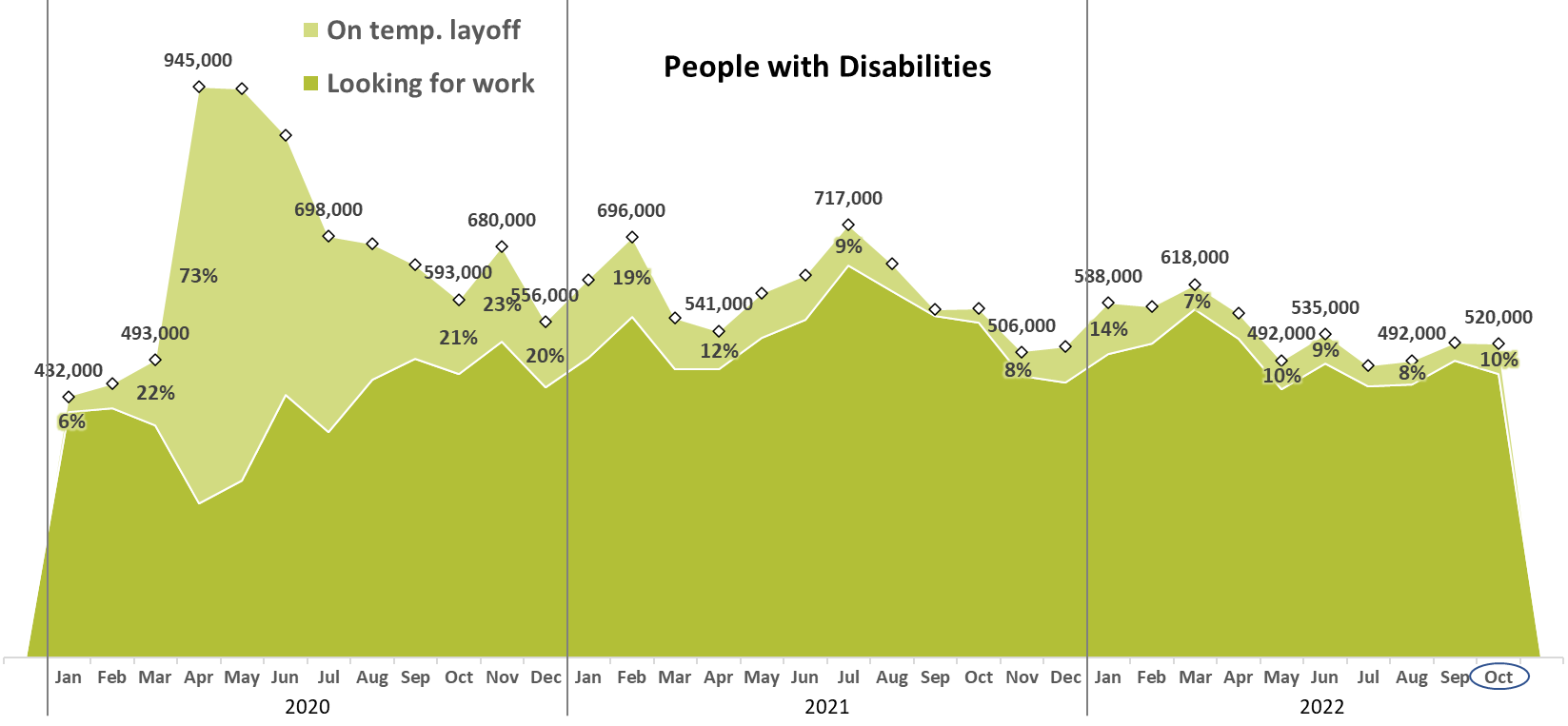 #nTIDE
20
NumberUnemployed
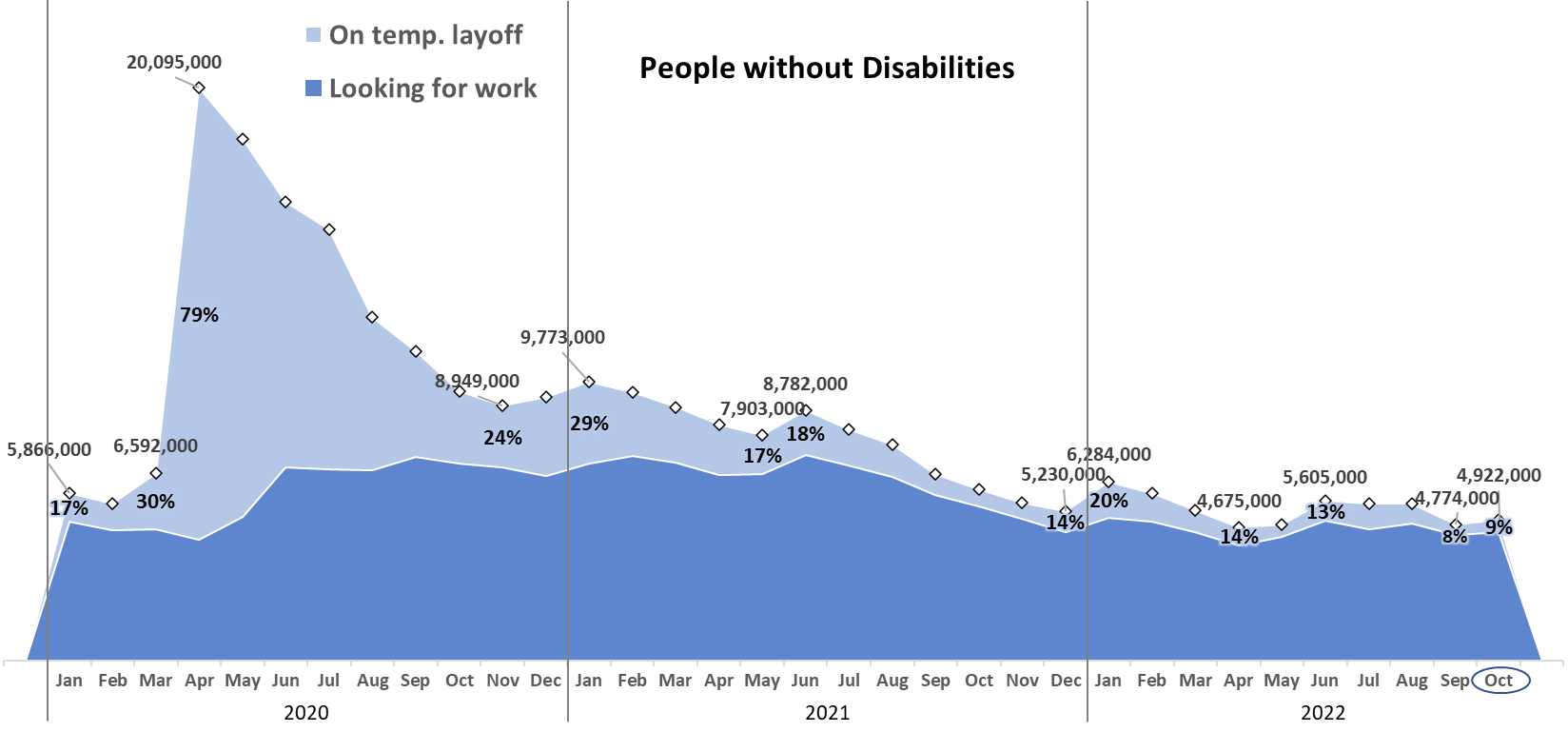 #nTIDE
21
Q & A
Use “Q&A” button on Zoom to ask a questions
Slides will be archived at       https://www.researchondisability.org/ntide-episodes-list 
Take our feedback survey at      https://www.researchondisability.org/ntide-episodes-list
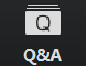 #nTIDE
22
Thank You!
Thanks to our partners:     - UNH/Institute on Disability (www.ResearchOnDisability.org)      - Kessler Foundation (www.KesslerFoundation.org)     - AUCD (www.AUCD.org)	
Contact us:     - Email: Disability.Statistics@unh.edu      - Call: 866-538-9521 (toll free)
Twitter at #nTIDELearn
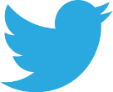 #nTIDE
23
Thank You!
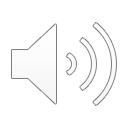 Thanks to our partners:     - UNH/Institute on Disability (www.ResearchOnDisability.org)      - Kessler Foundation (www.KesslerFoundation.org)     - AUCD (www.AUCD.org)	
Contact us:     - Email: Disability.Statistics@unh.edu      - Call: 866-538-9521 (toll free)
Twitter at #nTIDELearn
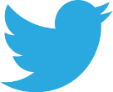 #nTIDE
24